GORNJI MIHALJEVEC
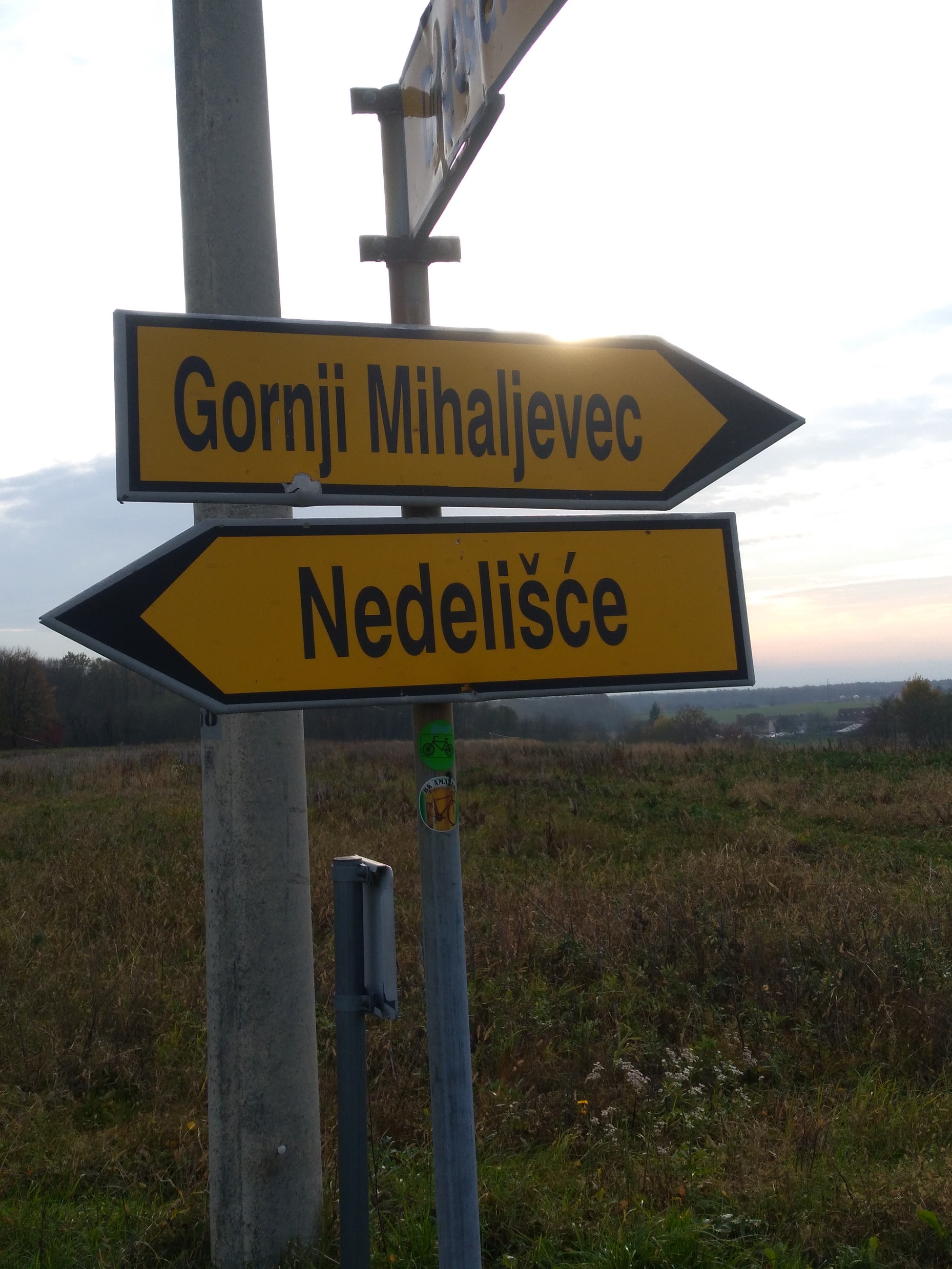 Ime Gornji Mihaljevec nastalo je od lugara koji je živio tamo. Zvao se Mihalj I po tome je dobilo ime. Gornji je zbog brežnog kraja. Ulice imaju samo kućne brojeve.
Pil Tužni križ(Božja misel) nekad davno bilo je tu groblje, kasnije premješteno. Kip je danas raskrsnica puteva. Napravljeno je 1715.g.
Škola je građena 60-ih godina.
Župni ured gdje stanuje vlč. Ivan Vugrinčić.
Dječji vrtić Zipka, nekad bila stara škola.
1927.g. osnovano je dobrovoljno vatrogasno društvo Gornji Mihaljevec.
Crkva sv. Katarine, sagrađena je 1789.g.Od početka je bila drvena sa zidanim temeljima, a kasnije obnovljena od cigle.
1994.g. posebno se istakla kao vrhunac kulture, kad se u nevremenu srušila stara lipa koja je bila spomenik pod zaštitom. Od srušenog drva napravili su lik Krista s jednom rukom I danas imaju manifestiju pod nazivom "Dani lipe." Kip je smješten pokraj crkve I posvećen svim poginulima u domovinskom ratu.
Ured općine Gornji Mihaljevec izgrađena 1949.g., ujedno je I društveni dom gdje se odvijaju kulturne priredbe.U mjestu je rođen poznati graditelj violina Ivan Zanjko.
HVALA NA PAŽNJI